Компетентностьсовременного учителя
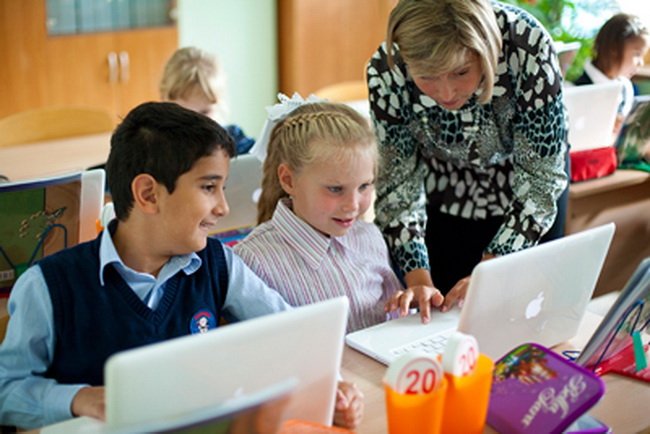 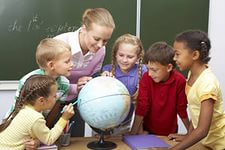 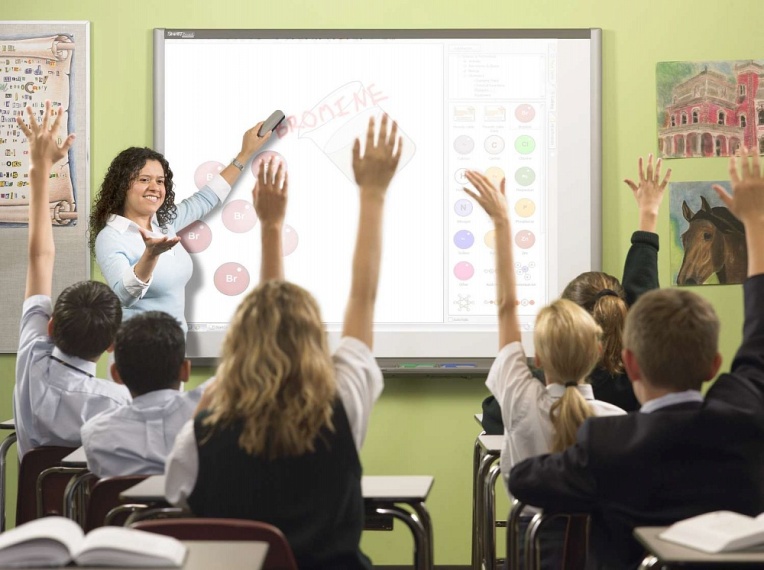 Сычева В.М., учитель 1 уровня,
 СОШ № 86
Компетентность учителя  характеризуется основными направлениями, по которым он может повысить свое профессиональное мастерство, это:
Педагогическая деятельность – углубление научных знаний, наработка  методической базы, формирование профессионально значимых умений и навыков учителя;
Личность учителя как человека, который учится всю жизнь, и только в этом случае он обретает право учить;
Психолого-педагогическое общение, которое включает в себя культуру педагогического общения, развитие способностей работать в коллективе, освоение корпоративных норм поведения.
Сычева В.М., учитель 1 уровня, 
СОШ № 86
Педагогические критерии компетентности  учителя.«О работе учителя судят по конечному результату»
Сычева В.М., учитель 1 уровня,
 СОШ № 86
Психологические критерии компетентности учителя«Настоящее образование – это такое образование, которое заставляет определить свое отношение ко всему окружающему»
Сычева В.М., учитель 1 уровня, 
СОШ № 86
Личностные критерии компетентности учителя«Специфической чертой деятельности учителя является высокая включенность в неё личности учителя»
Сычева В.М., учитель 1 уровня, 
СОШ № 86